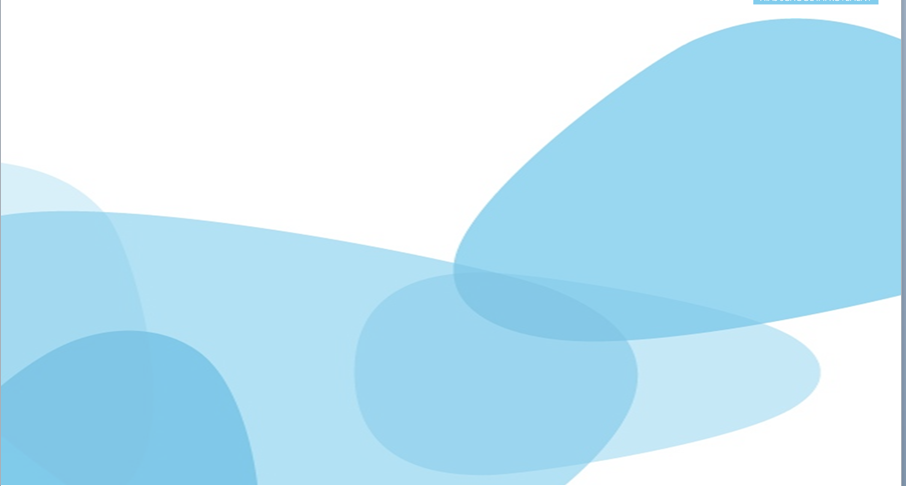 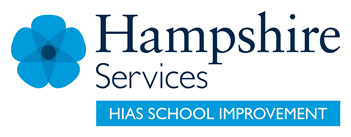 HIAS Blended Learning Resource
Year 6
Measurement (Volume)
Identify 3-D shapes, including cubes and other cuboids, from 2-D representations
Multiply three numbers together, understanding that this can be done in any order and link this to the volume of cubes and cuboids.
HIAS maths  Team
Spring 2021
Final version

© Hampshire County Council
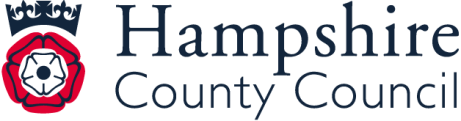 HIAS Blended Learning Resource
These slides are intended to support teachers and pupils with a blended approach to learning, either in-class or online. The tasks are intended to form part of a learning journey and could be the basis of either one lesson or a short sequence of connected lessons. 
The 4-step Polya model for problem solving has been used to provide a structure to support reasoning. Teachers may need to use more or fewer steps to support the range of learners in their class.
Teachers should delete, change and add slides to suit the needs of their pupils. Extra slides with personalised prompts and appropriate examples based on previous teaching may be suitable. When changing the slide-deck, teachers should consider:
Their expectations for the use of representations such as bar models, number lines, arrays and  diagrams.
Which strategies and methods pupils should use and record when solving problems or identifying solutions. This could include a range of informal jottings and diagrams, the use of tables to record solutions systematically and formal or informal calculation methods.
Teachers may also wish to record a ‘voice over’ to talk pupils through the slides.
HIAS Blended Learning Resource
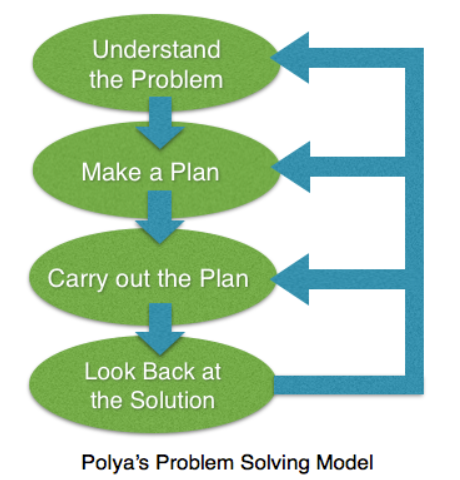 1945 George Polya published  ‘How To Solve It’ 2nd ed., Princeton University Press, 1957, ISBN 0-691-08097-6.
HIAS Blended Learning Resource
Identify 3-D shapes, including cubes and other cuboids, from 2-D representationsMultiply three numbers together, understanding that this can be done in any order and link this to the volume of cubes and cuboids.
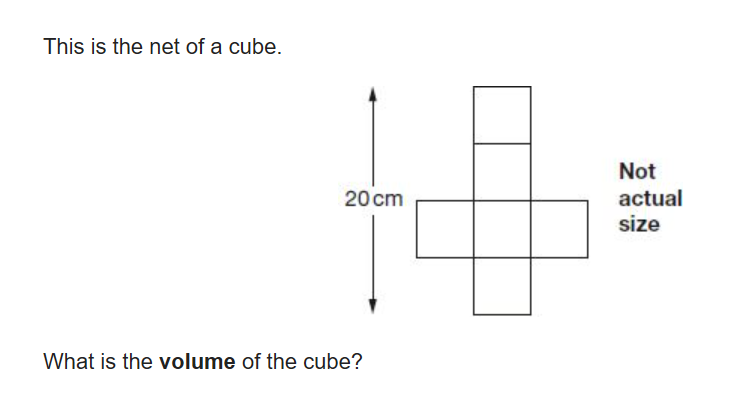 ‘Contains material developed by the Standards and Testing Agency for 2018 national curriculum assessments and licensed under Open Government Licence v3.0’.
HIAS Blended Learning Resource
Understand the problem
The image shows a net of a cube.

Key fact: As this is the net of a cube, each face must be the shape of a square.

Key fact: The sides of a square are of equal length as are the edges of a cube.

Key fact: The length of four squares within the net is 20cm.

Key fact: Volume is the amount of space that a 3D shape takes up.

Key fact: You can work out the volume of a cube by multiplying height x width x depth. This can be done in any order.
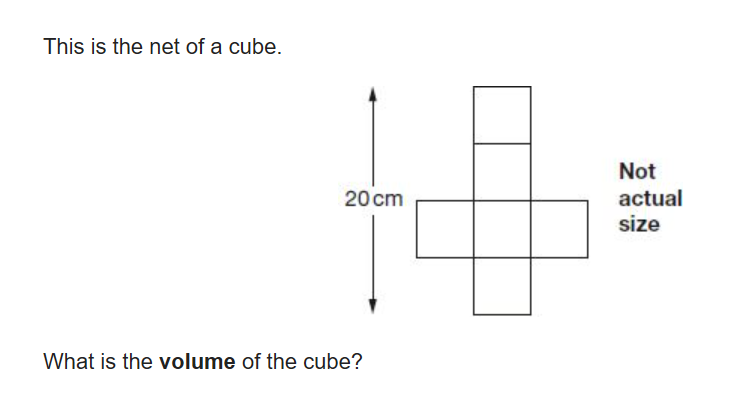 HIAS Blended Learning Resource
Make a Plan
Step 1: The faces of the cube are square therefore the edges of the cube will be the same length. Find the length of one of the edges by dividing 20cm by 4. This will then give the length of one edge.

Step 2: All the edges will be the same size, so the height, width and depth of the cube will be the same measurement.

Step 3: Multiply the height, width and depth together to find the volume of the cube. Remember, this can be done in any order.
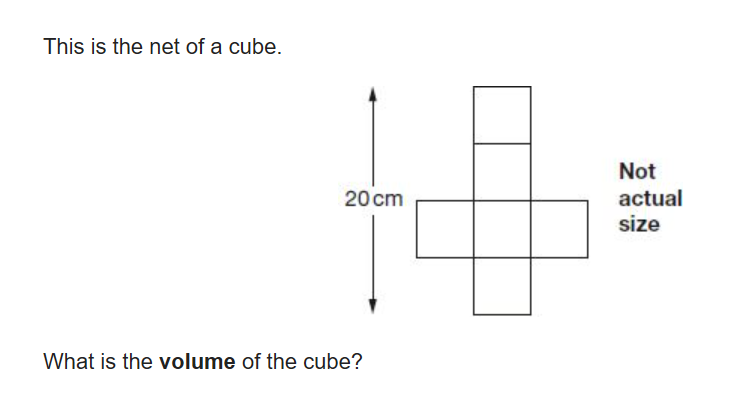 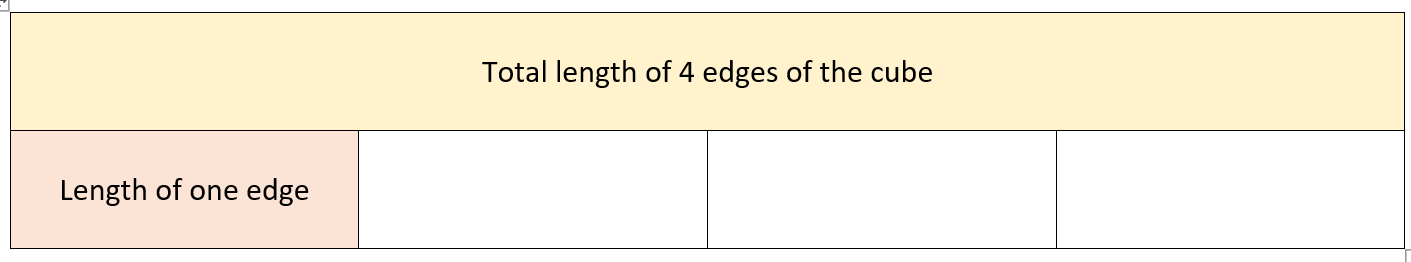 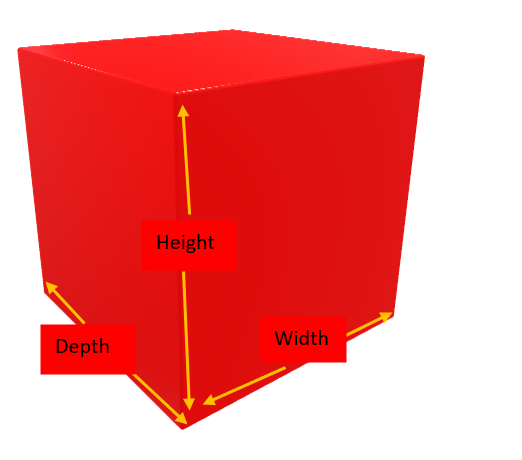 Volume = height  x width x depth
HIAS Blended Learning Resource
Carry out your plan: show your reasoning
Step 1: The faces of the cube are square therefore the edges of the cube will be the same length. Find the length of one of the edges by dividing 20cm by 4. This will then give the length of one edge.
20cm ÷ 4 = 5cm

Step 2: All the edges will be the same length, so the height, width and depth of the cube will be the same measurement.
Height = 5cm, Width = 5cm, Depth = 5cm


Step 3: Multiply the height, width and depth together to find the volume of the cube.
5cm x 5cm x 5cm = 125cm
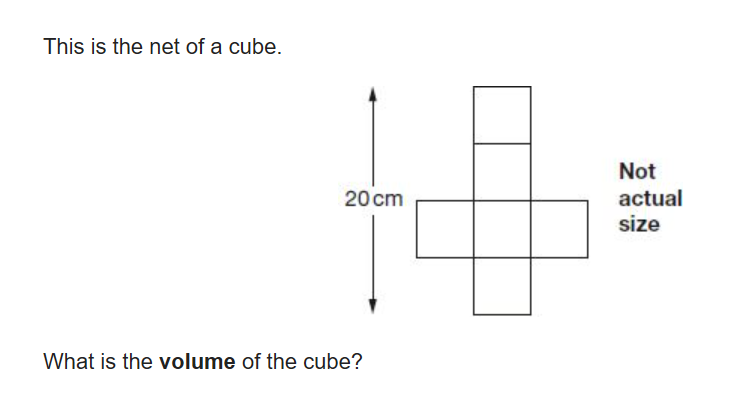 3
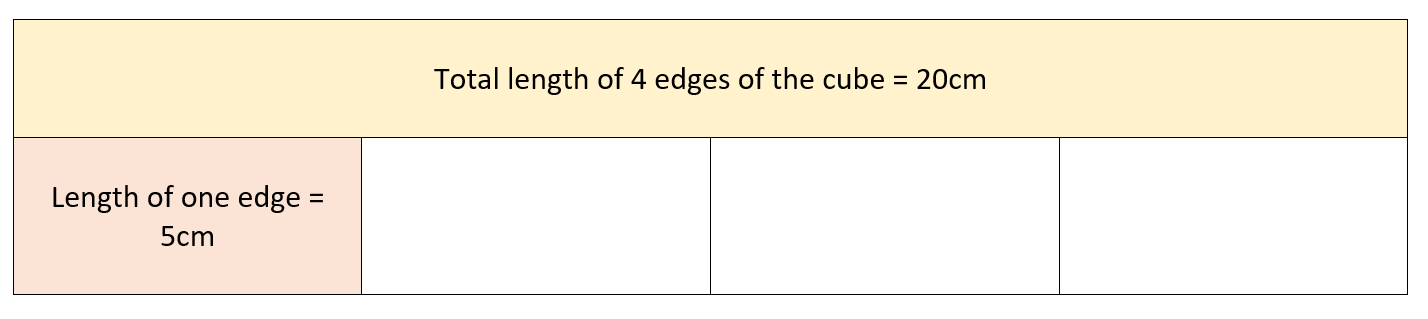 Step 1: Divide 20cm by 4 to find the length of one edge.
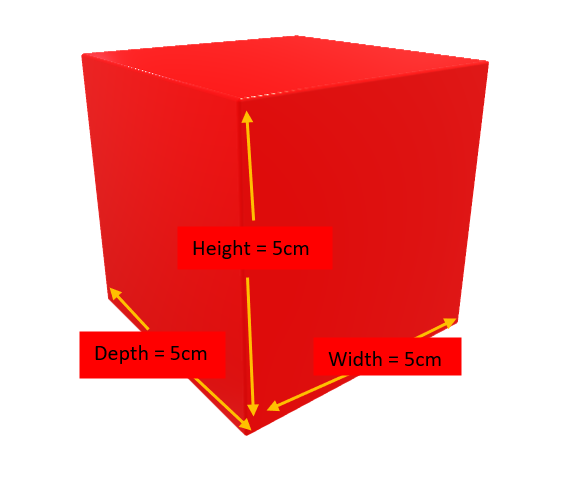 Step 2: As the edges of a cube are the same length, the height, depth and width will measure the same.
Height = 5cm, Depth = 5cm, Width = 5cm
Step 3: Multiply the height, width and depth together to find the volume of the cube.
5cm x 5cm x 5cm = 125cm
3
HIAS Blended Learning Resource
Review your solution: does it seem reasonable?Which steps/ parts did you find easy and which harder?
How could you check?

Go through the steps you took  and check for errors
Remember the question is about volume of the cube. To find the volume you multiply the height, width and depth. This can be done in any order. 	

2. Try to solve the calculation a different way and see if you get the same answer
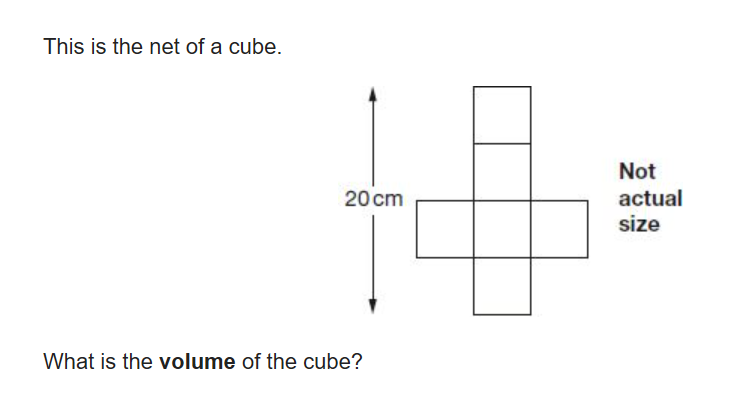 HIAS Blended Learning Resource
Now try this one
Understand the problem

Make a plan

Carry out your plan: show your reasoning 

Review your solution: does it seem reasonable?

Think about your learning: which parts of the problem did you find easy and which parts did you find harder?
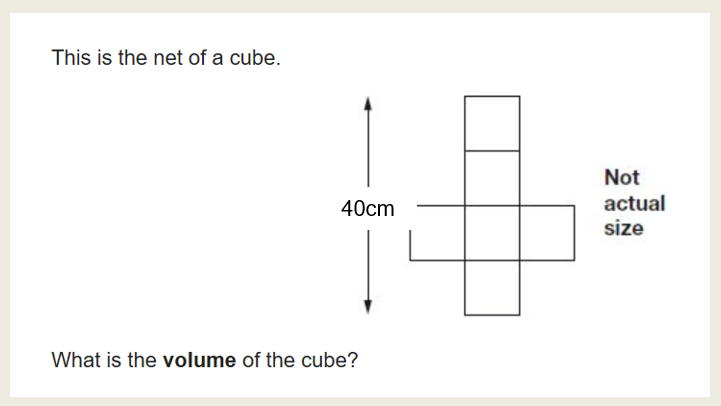 HIAS Blended Learning Resource
HIAS Maths team
The HIAS maths team offer a wide range of high-quality services to support schools in improving outcomes for learners, including courses, bespoke consultancy and in-house training.  

For further details referring to maths, please contact either of the team leads:
	Jacqui Clifft : Jacqui.clifft@hants.gov.uk
	Jo Lees: Jo.Lees@hants.gov.uk

For further details on the full range of services available please contact us using the following details:
 
Tel: 01962 874820 or email: hias.enquiries@hants.gov.uk 






For further details on the full range of services available please contact us using the following details:
 
Tel: 01962 874820 or email: hias.enquiries@hants.gov.uk
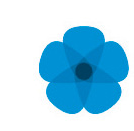 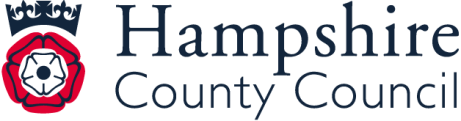